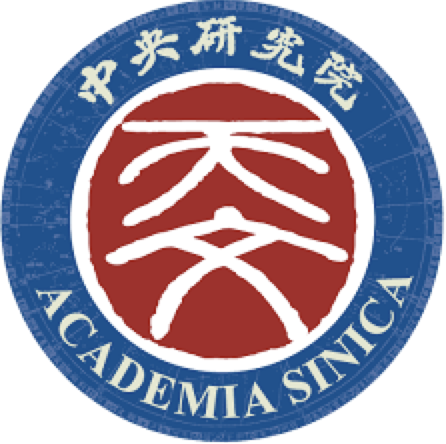 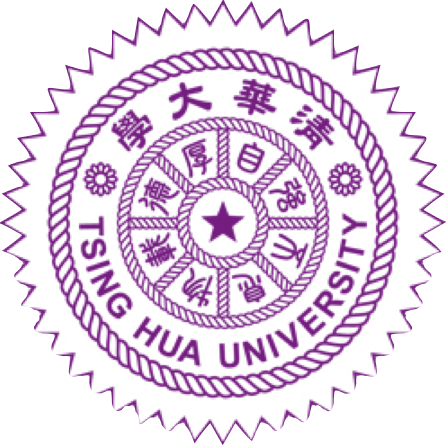 Exploring Galactic Quenching with MaNGA
 
Comparative Analysis of Criteria and Insights into Quenching Mechanisms
Zi-Hua Ho
@ASROC2025
With 
Lihwai Lin, Hung-Yu Jian, Bau-Ching Hsieh, Carlos López-Cobá (ASIAA), 
Wen-Yen Wu (NTNU/ASIAA)
qaz@gapp.nthu.edu.tw
What is quenching?
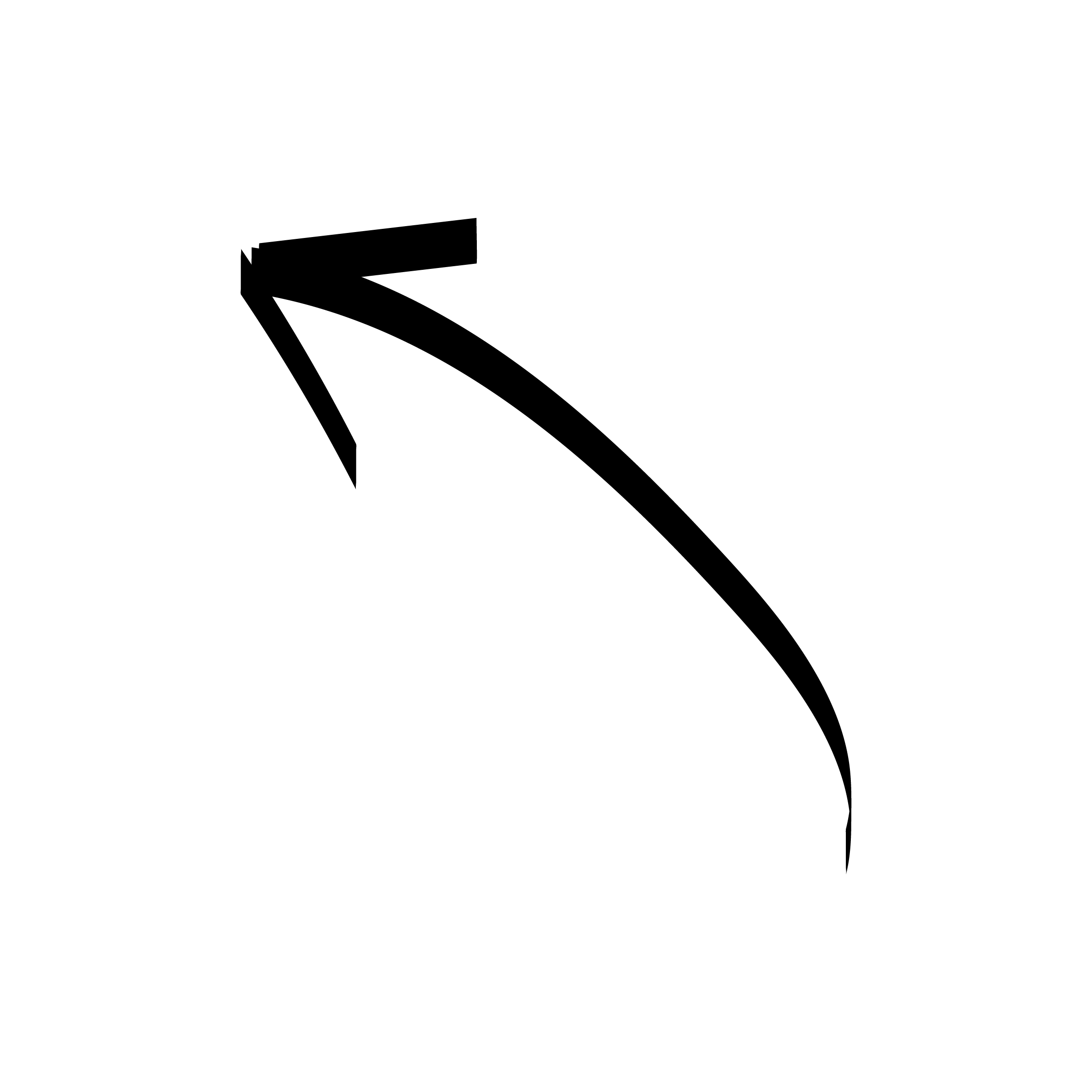 Star-forming galaxies
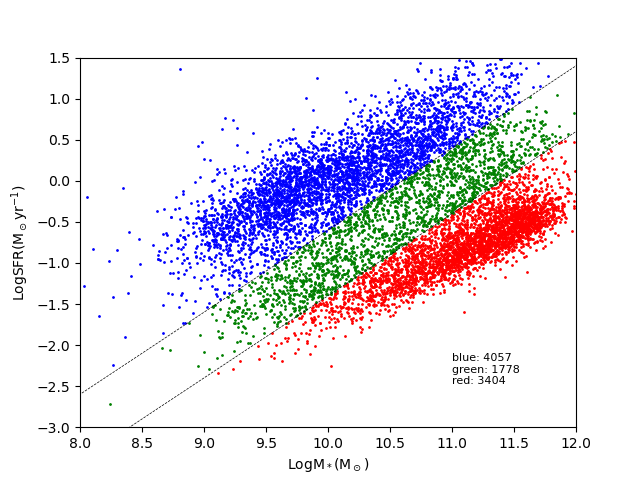 Green valley galaxies
Quenching
Quiescent galaxies
(Plotting from MaNGA DR17)
Introduction
1
What can trigger quenching?
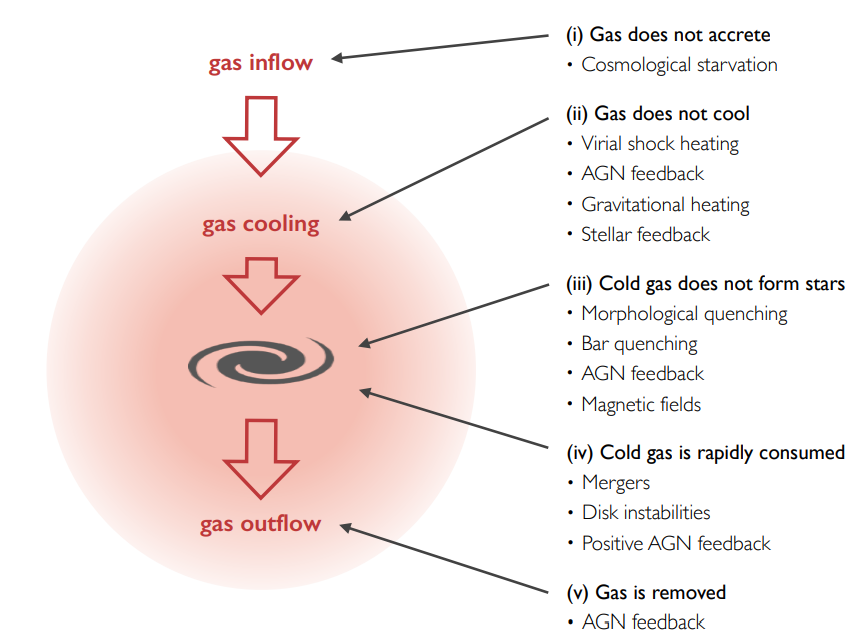 Inside-out quenching
Outside-in quenching
(Man & Belli 2018)
Any process that interrupts the star formation can quench galaxies 
–– But it might leave distinct footprints
Introduction
2
Game changer –– IFU
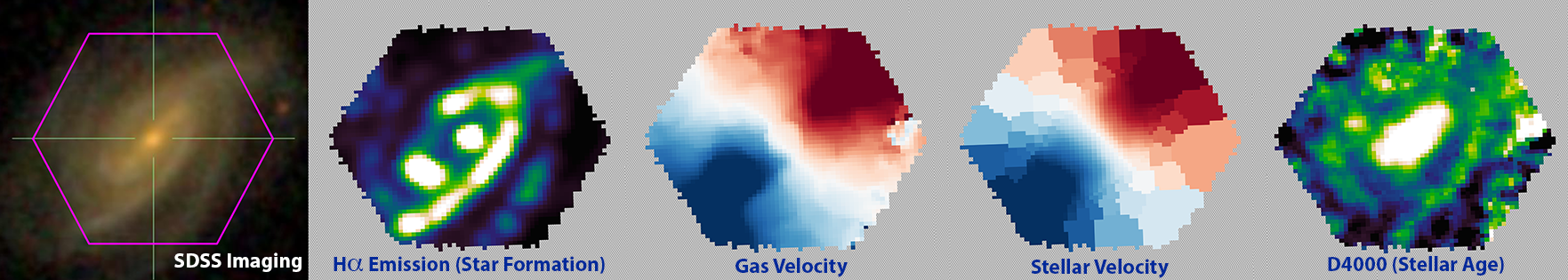 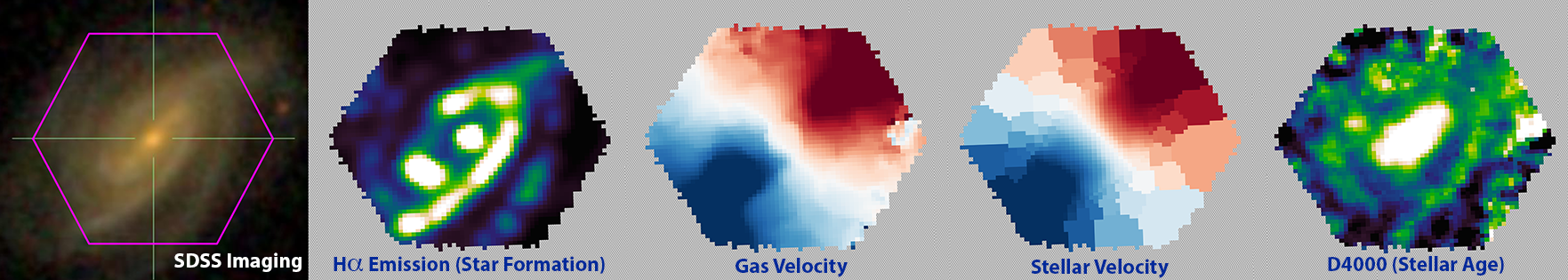 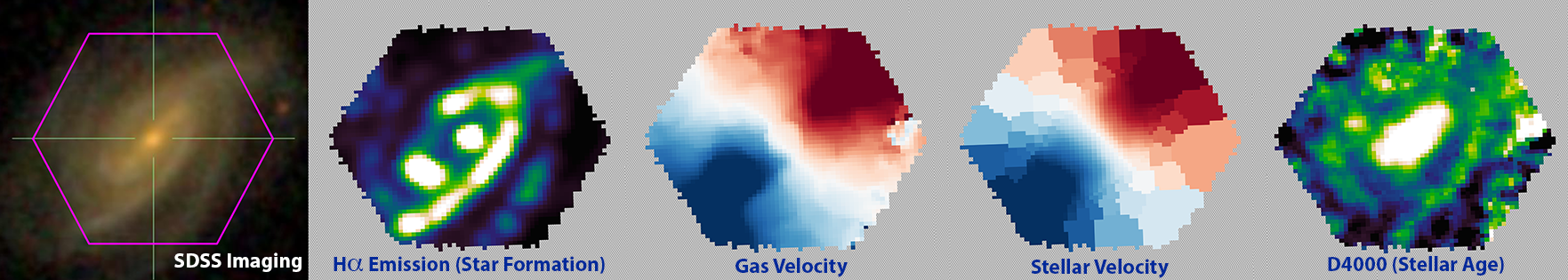 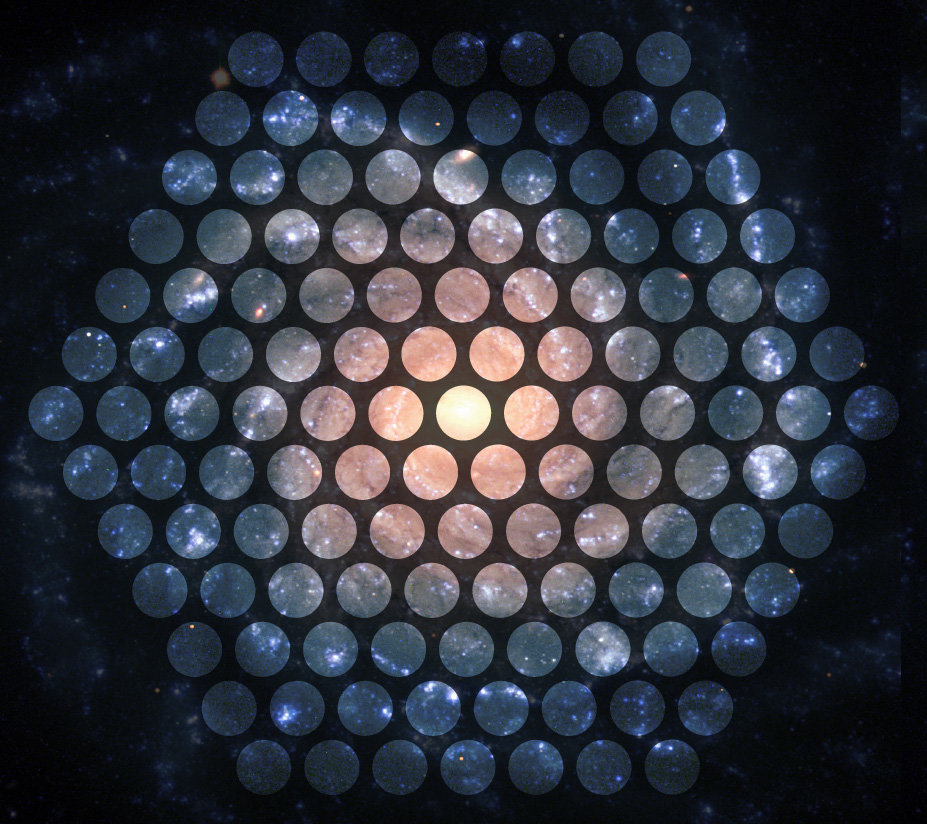 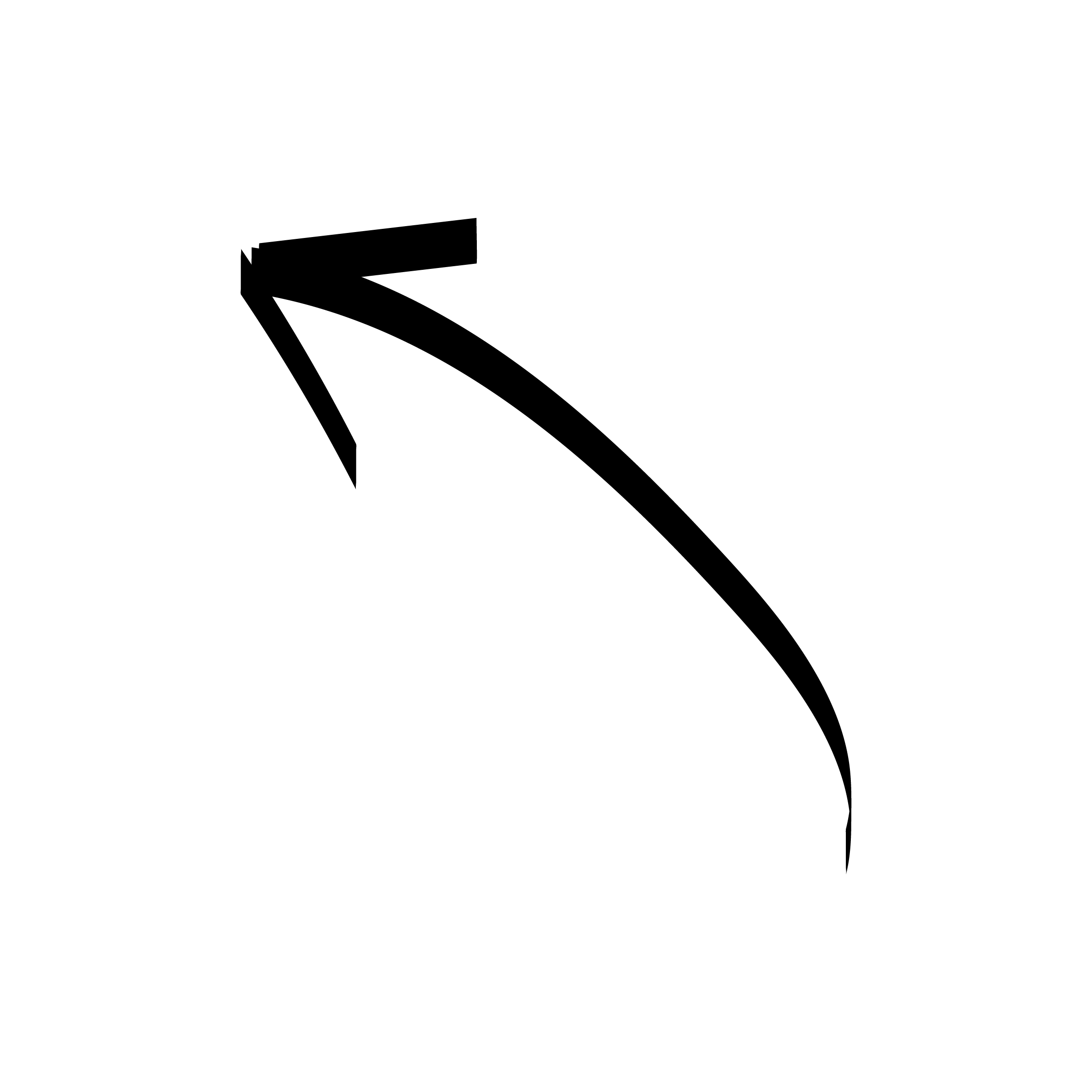 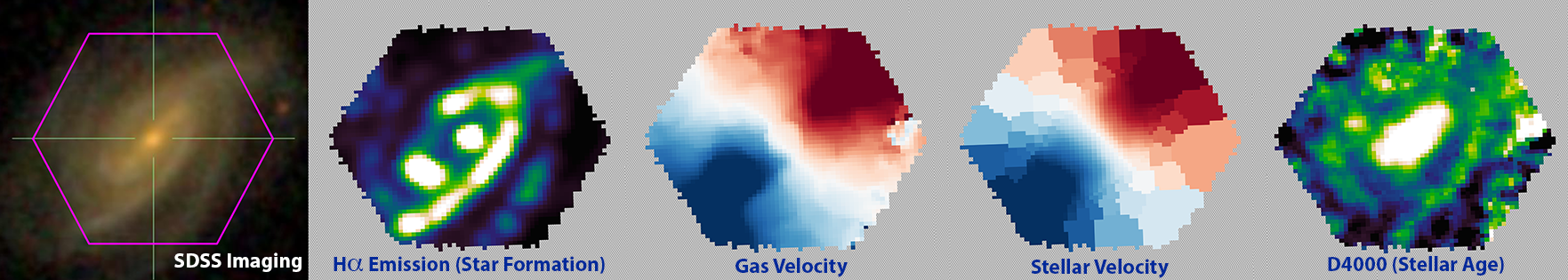 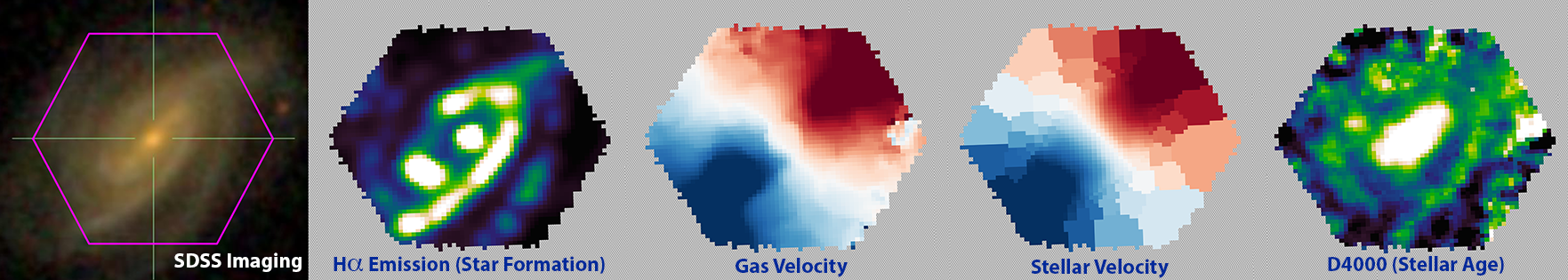 Credit: SDSS
Introduction
Bundy et al. (2015)
3
What is quenching exactly?
.
.
.
There are various ways to define quenched region!
Motivation
4
4 criteria
Method
5
How do the criteria affect the result?
LI(N)ER
PSB
sSFR
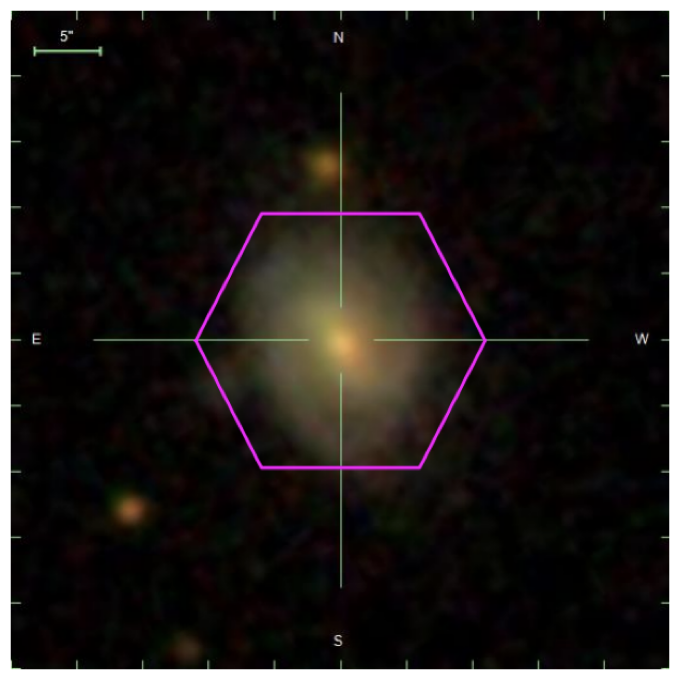 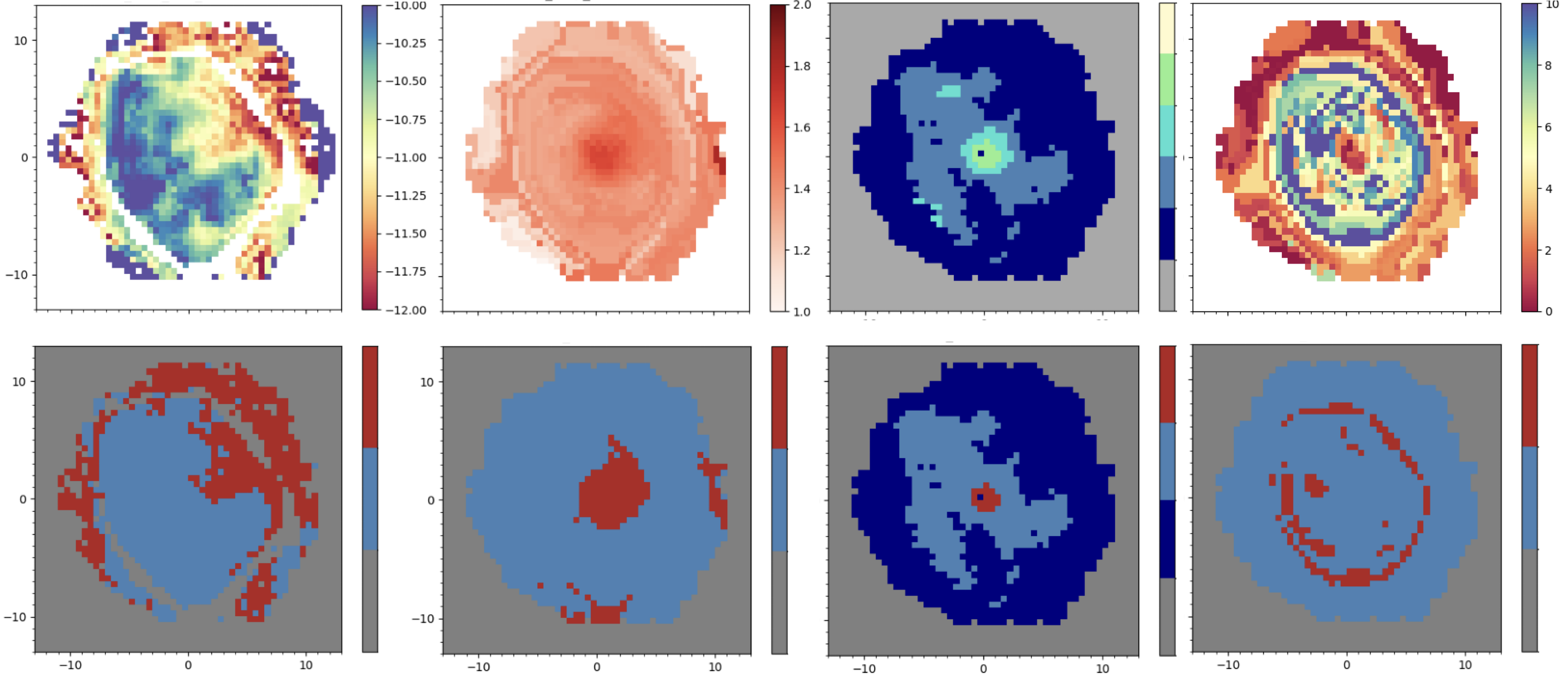 9867-6101
arcsec
Non-quenched
Quenched
Unclassified
Method
6
Inside-out and Outside-in quenching
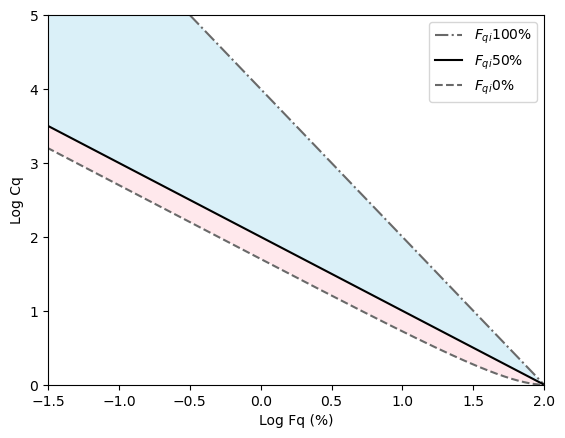 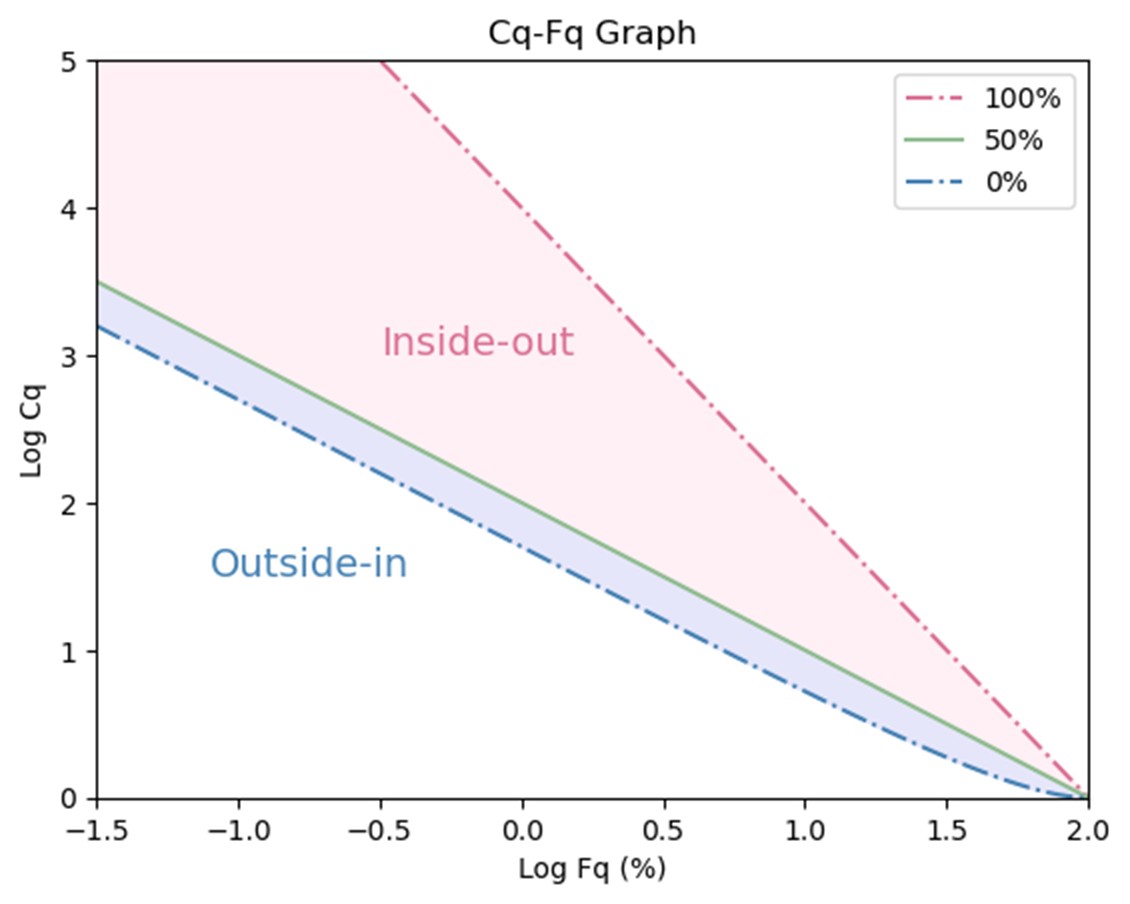 Inside-out
Inside-out quenching
Inside-out
Outside-in quenching
(Lin et al. 2019)
Method
7
Overlapping galaxies
Inside-out
Outside-in
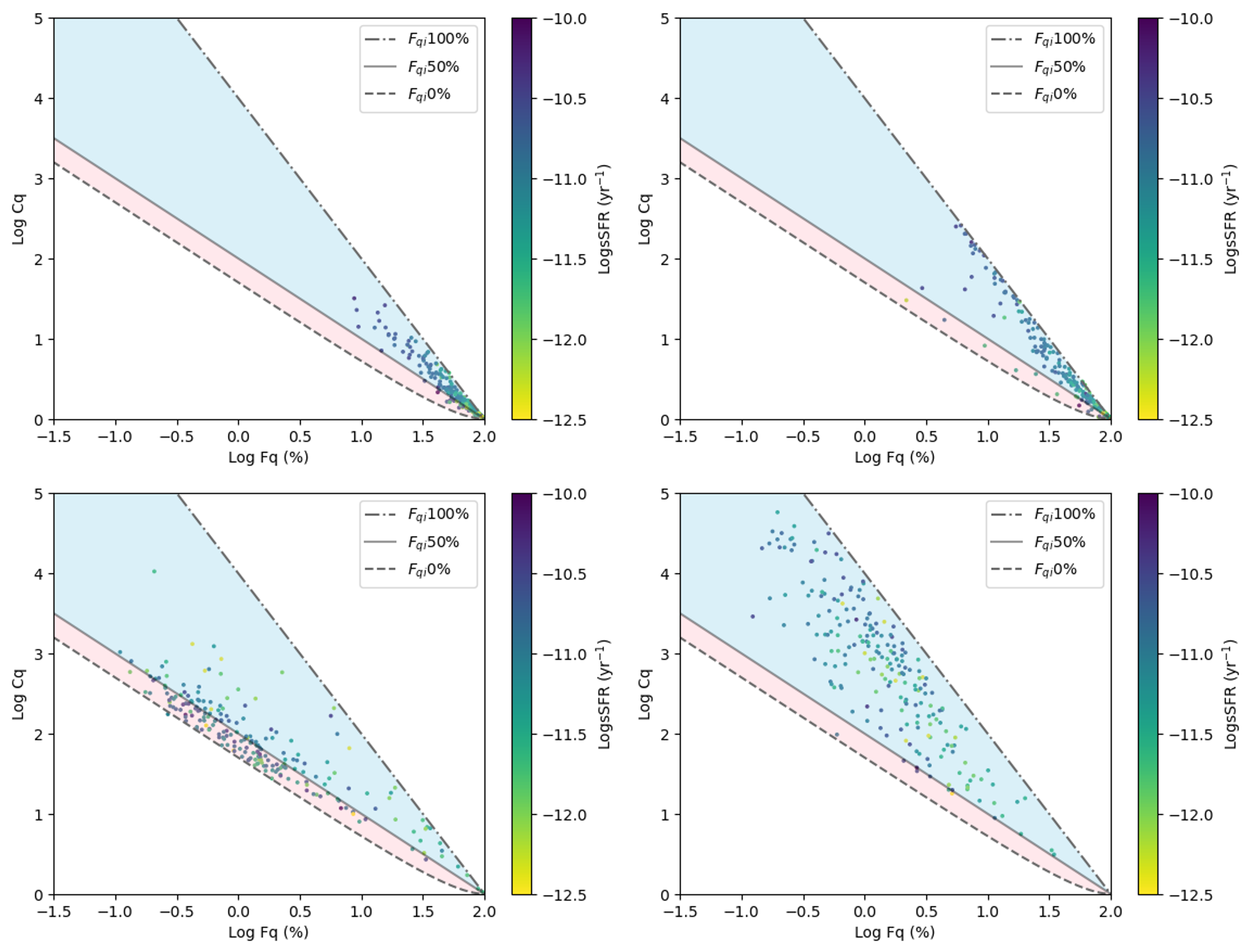 Global sSFR
sSFR
LI(N)ER
PSB
(Ho et al. in prep.)
Result
8
Overlapping galaxies
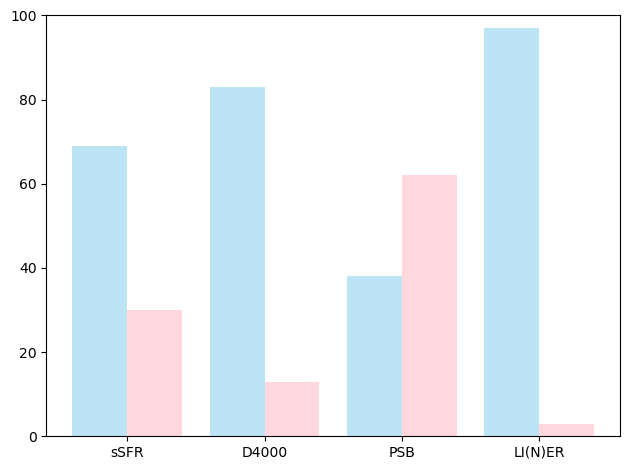 97%
83%
69%
62%
Quenching fraction (%)
38%
30%
13%
3%
PSB
sSFR
LI(N)ER
(Ho et al. in prep.)
Result
9
Overlapping galaxies
Inside-out
Outside-in
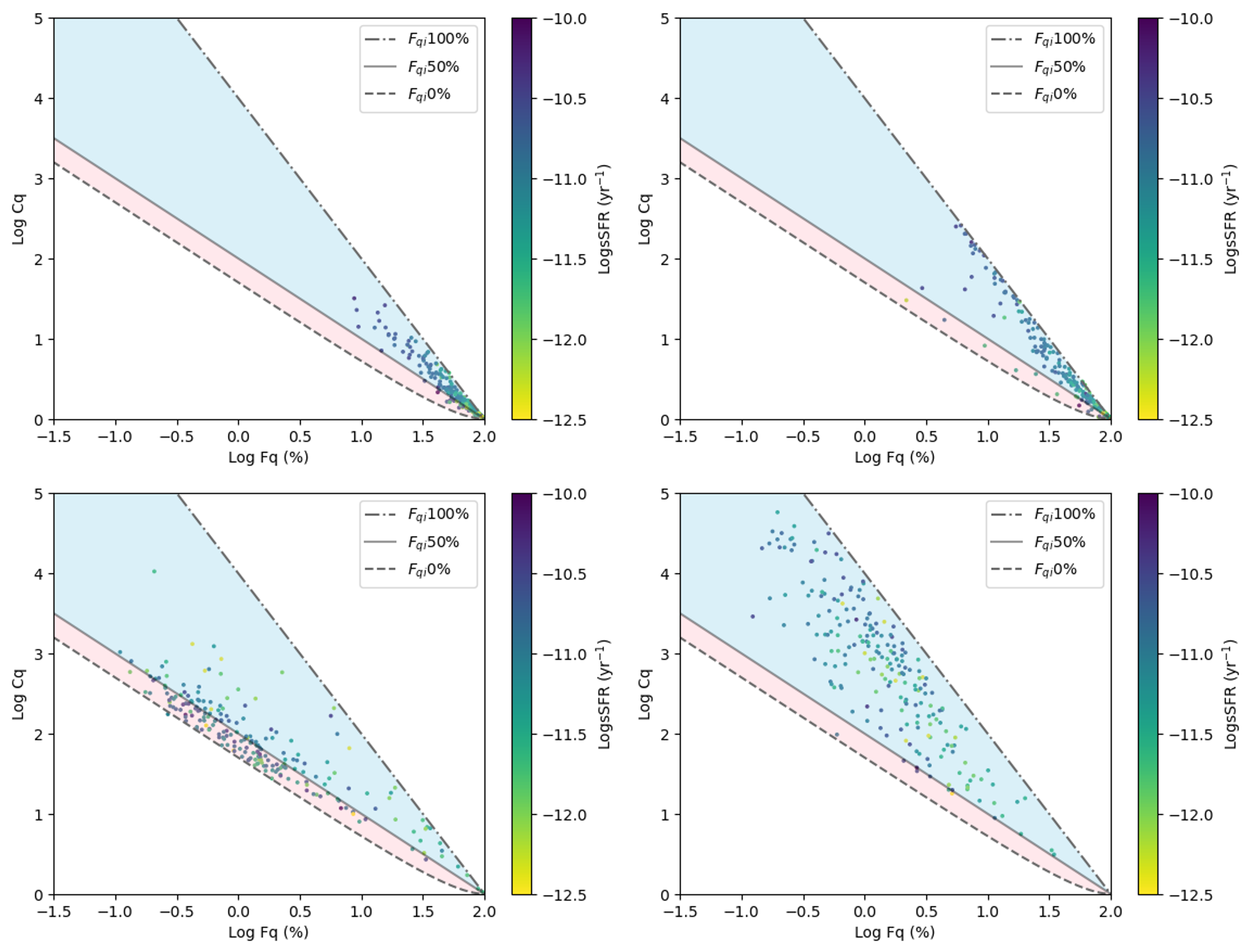 Global sSFR
sSFR
LI(N)ER
PSB
(Ho et al. in prep.)
Result
10
Full sample (~10000 galaxies)
Inside-out
Outside-in
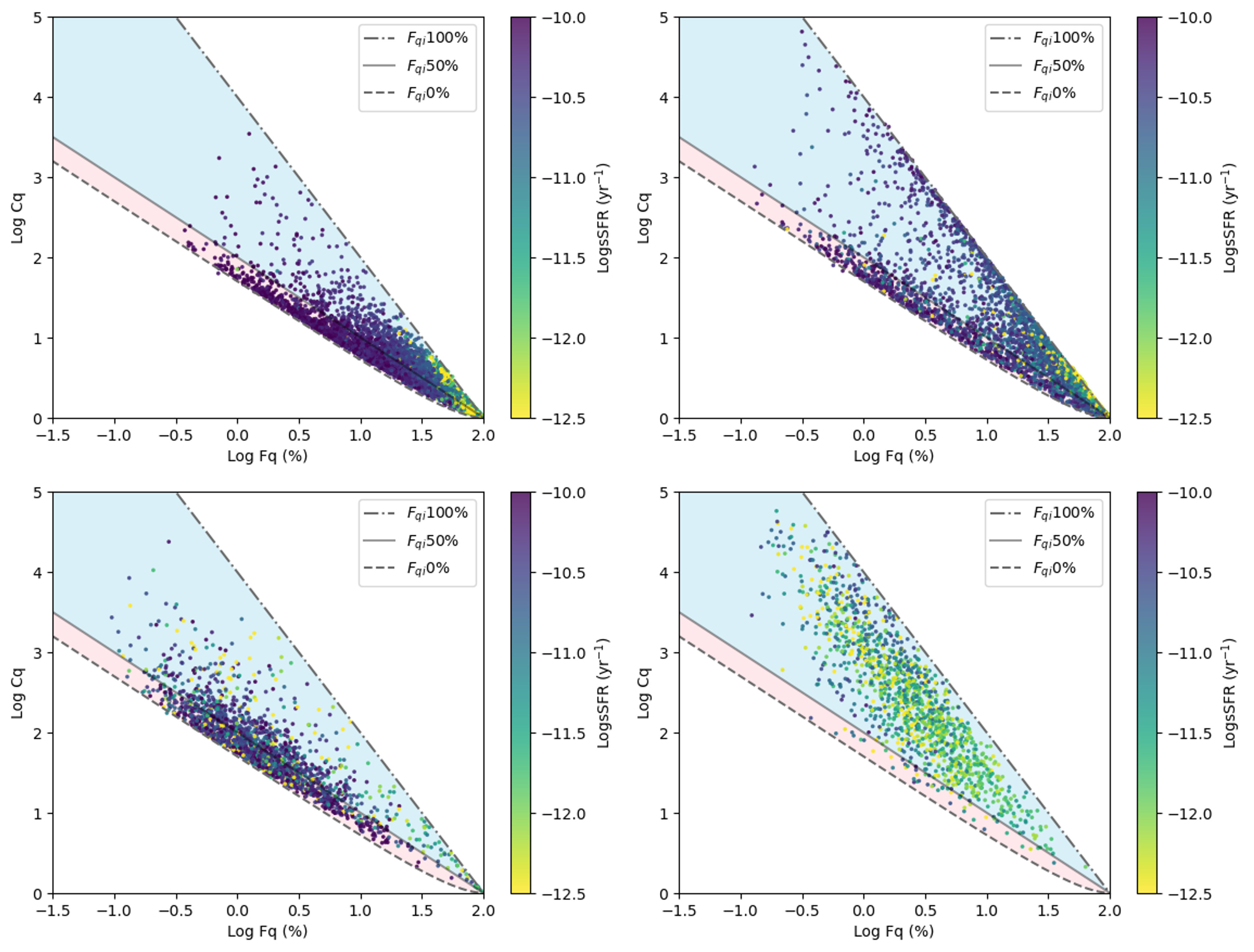 Global sSFR
sSFR
LI(N)ER
PSB
(Ho et al. in prep.)
Result
11
Full sample (~10000 galaxies)
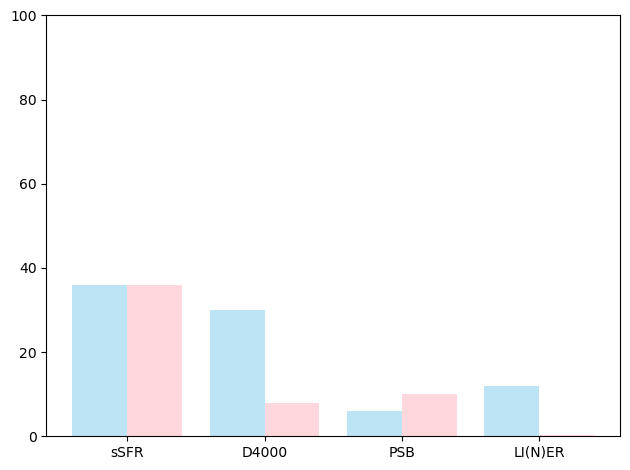 Quenching fraction (%)
37%
36%
31%
12%
10%
8%
6%
0.3%
PSB
sSFR
LI(N)ER
Result
12
Full sample (~10000 galaxies)
Inside-out
Outside-in
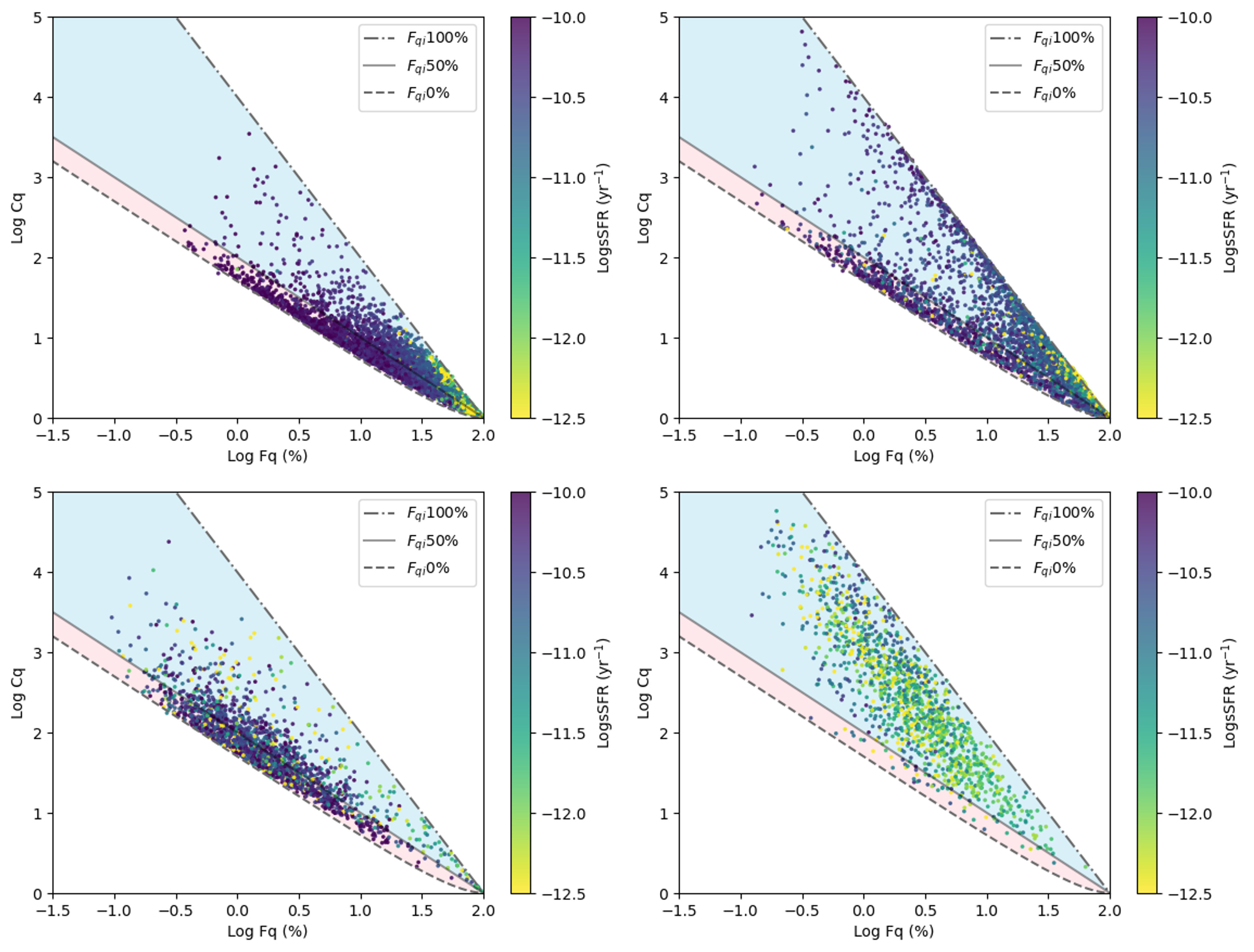 Different criteria leads to different

→ selected galaxies/spaxels numbers


→ global sSFR distributions


→ quenching fraction
Global sSFR
sSFR
LI(N)ER
PSB
(Ho et al. in prep.)
Result
13
Full sample (~10000 galaxies)
Inside-out
Outside-in
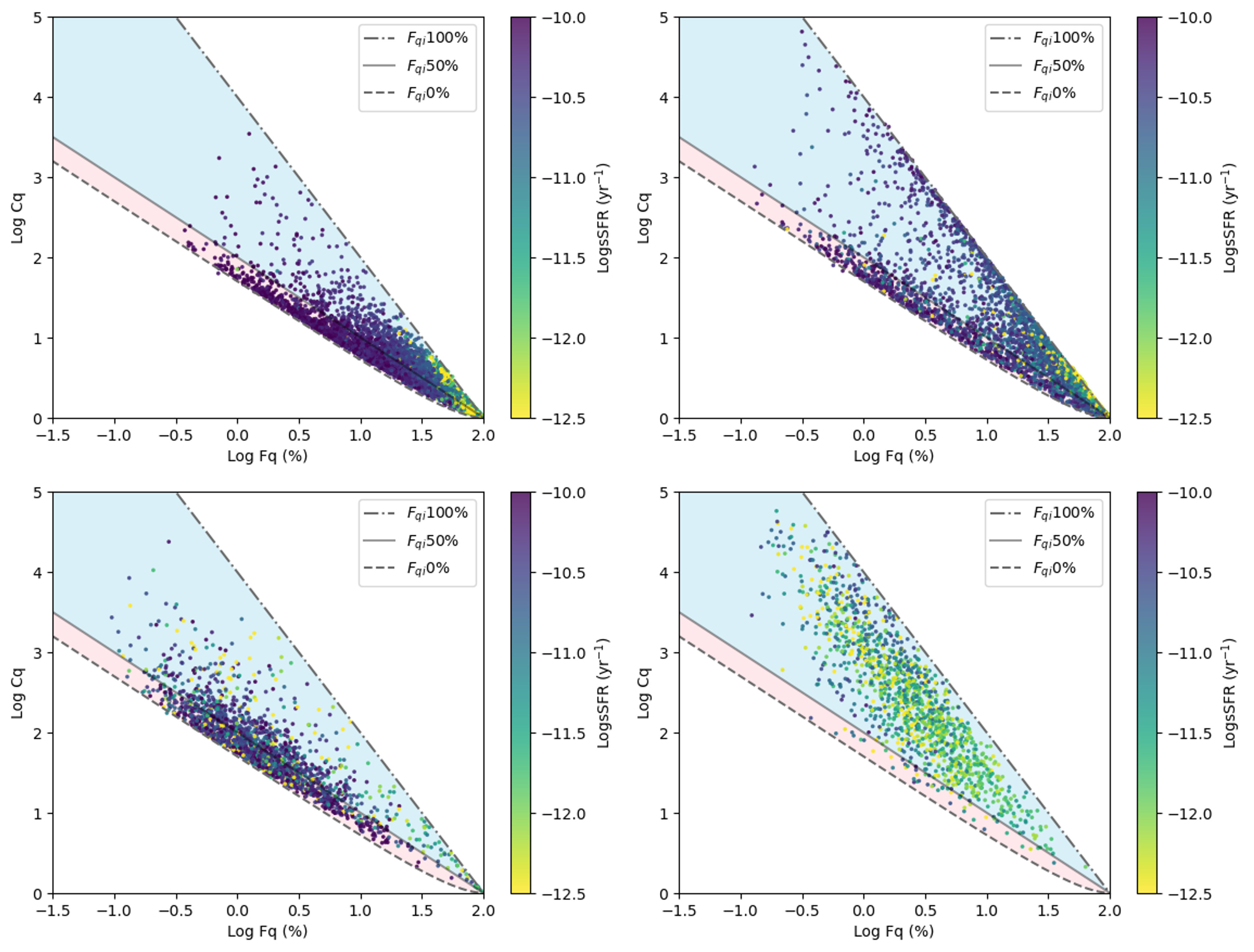 Different criteria leads to different

→ selected galaxies/spaxels numbers
→ level of strictness and timescales

→ global sSFR distributions
→ galaxy types

→ quenching fraction
→ sensitivity for different types of quenching
Global sSFR
sSFR
LI(N)ER
PSB
(Ho et al. in prep.)
Result
14
Stellar mass dependence
(Ho et al. in prep.)
sSFR
PSB
LI(N)ER
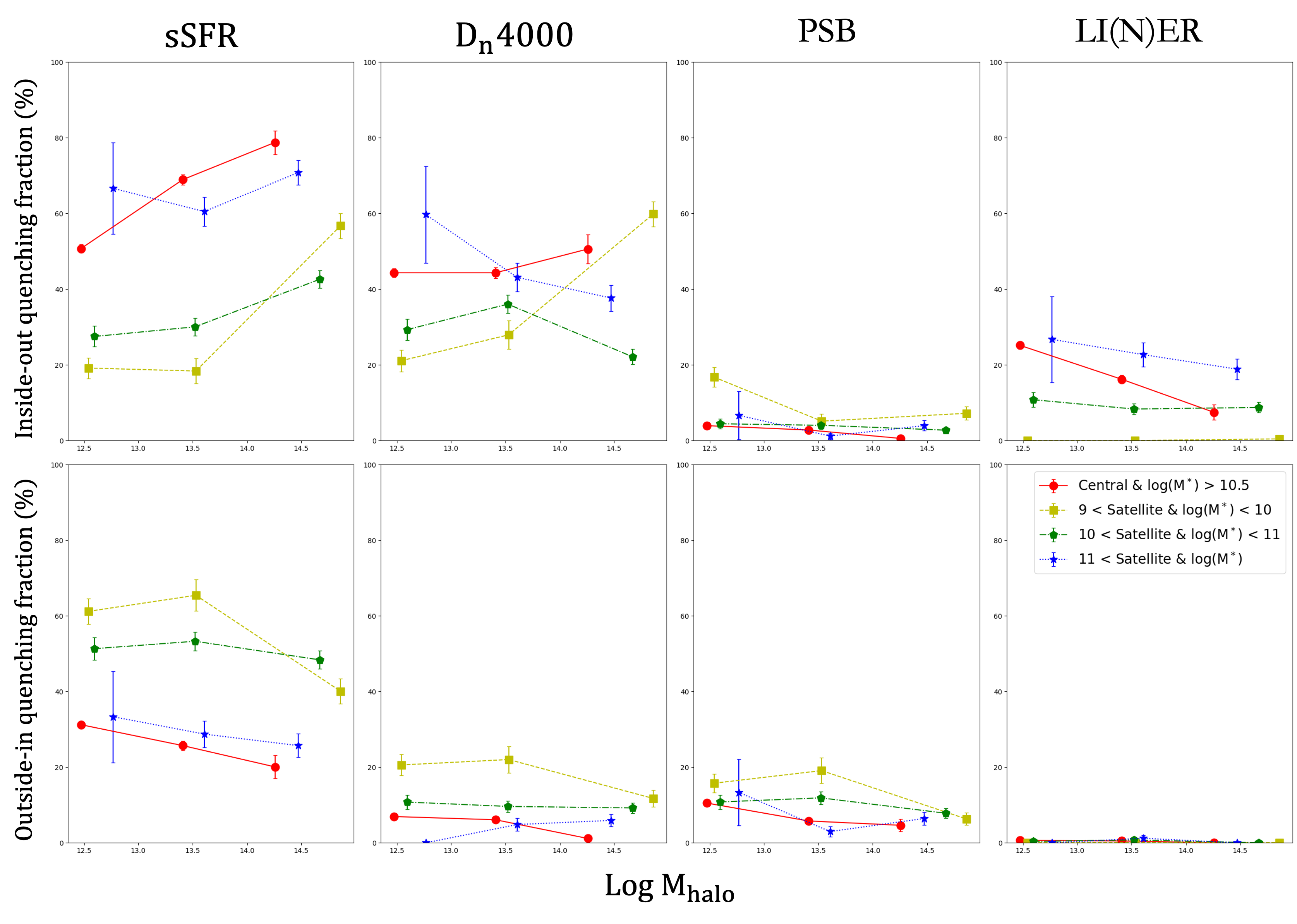 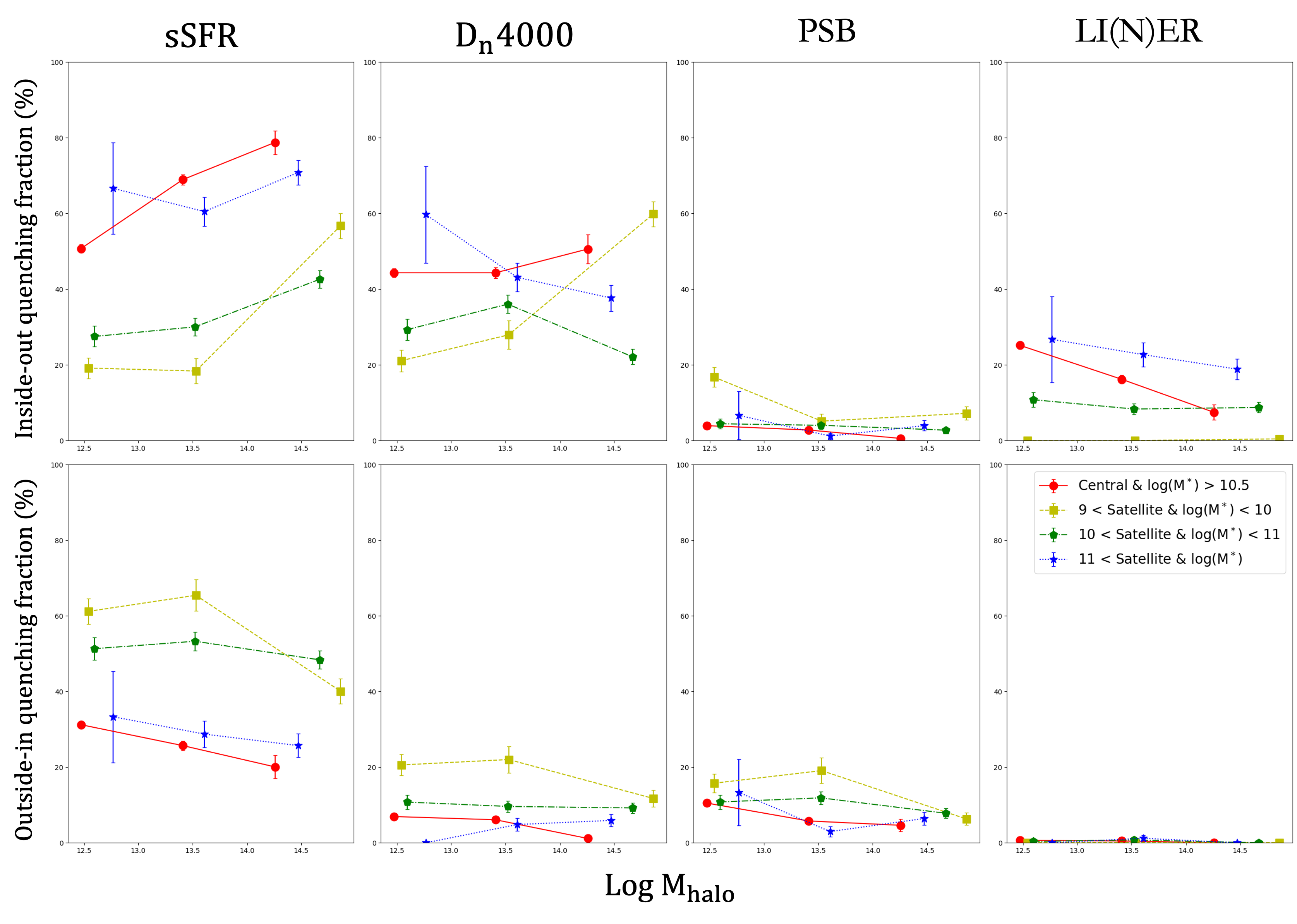 Result
15
Stellar mass dependence
(Ho et al. in prep.)
sSFR
PSB
LI(N)ER
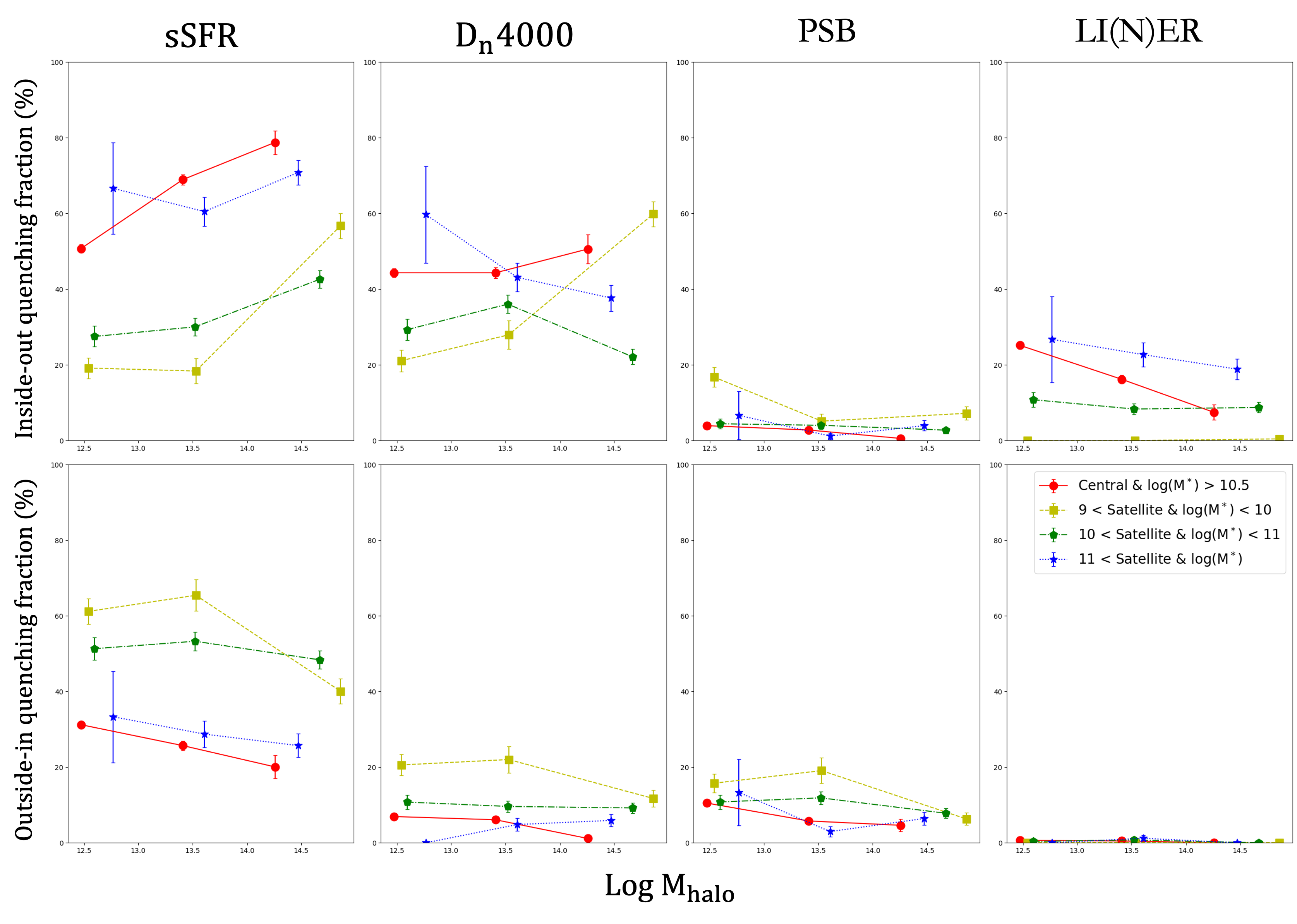 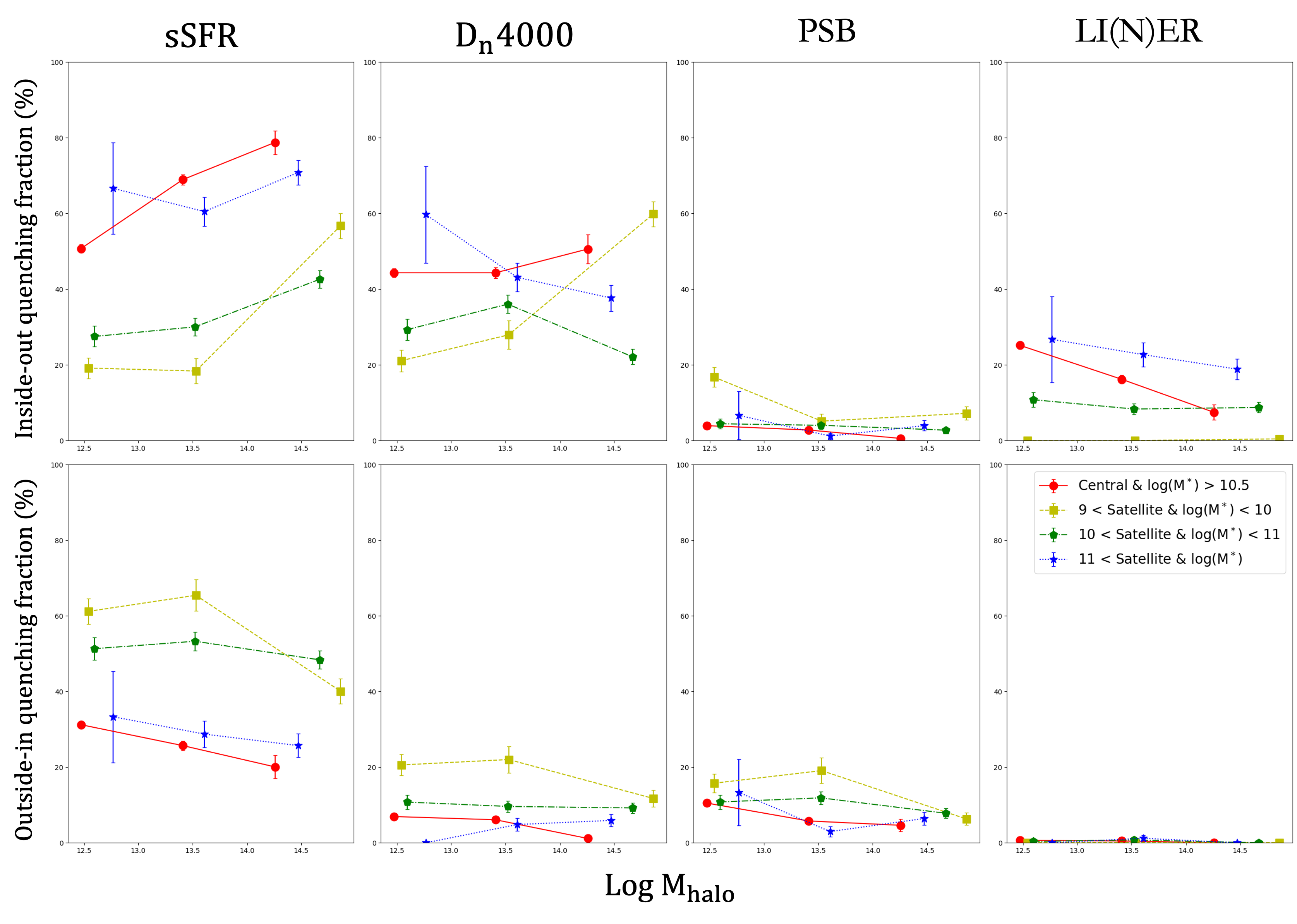 Result
16
Stellar mass dependence
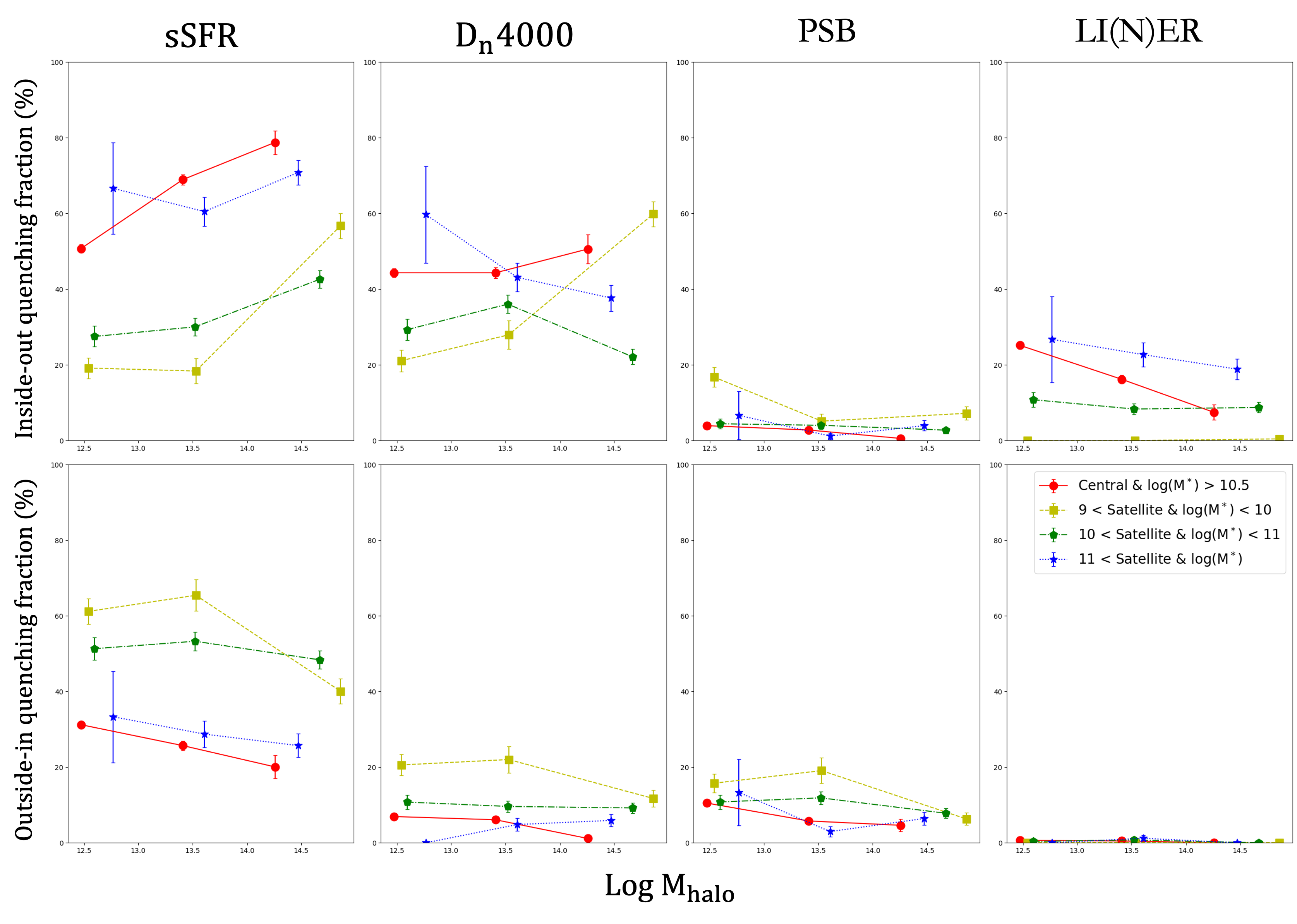 Result
17
Summary and Caveats
Criteria Biases
Different criteria highlight distinct properties, affecting the spatial distribution of quenched regions, favored quenching modes, global properties, etc.
Quenching fractionThe sSFR, D4000, and LI(N)ER criteria are inside-out dominant, PSB criterion behaves comparably in full sample.The sSFR, D4000, and LI(N)ER criteria are inside-out dominant, PSB criterion is outside-in dominant in overlapping sample.
Caveat
Quenching mechanisms interact, necessitating multi-criteria analysis for a complete picture. Single-criterion analysis risks missing key aspects of quenching history.
qaz@gapp.nthu.edu.tw
Summary
18
Criteria for quenched region
sSFR:
log(sSFR) < -11
PSB: 
SNR > 10 (Hα and Hδ)
Hδ > 3
log(EW(Hα)) < 0.23Hδ - 0.46
(Chen et al. 2019) and (Cheng et al. 2024)
Back up
Fq Cq vs. gradient (discrepancy between sSFR and D4000)
FqCq
Gradient
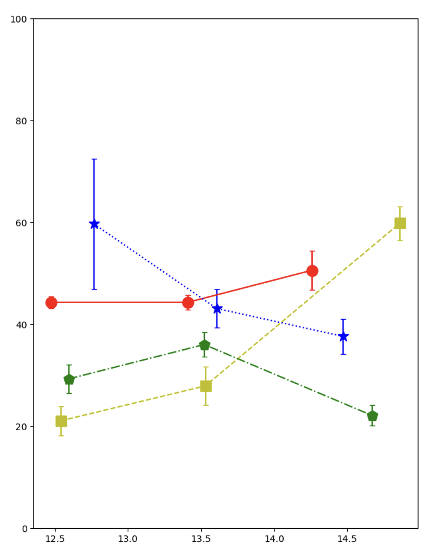 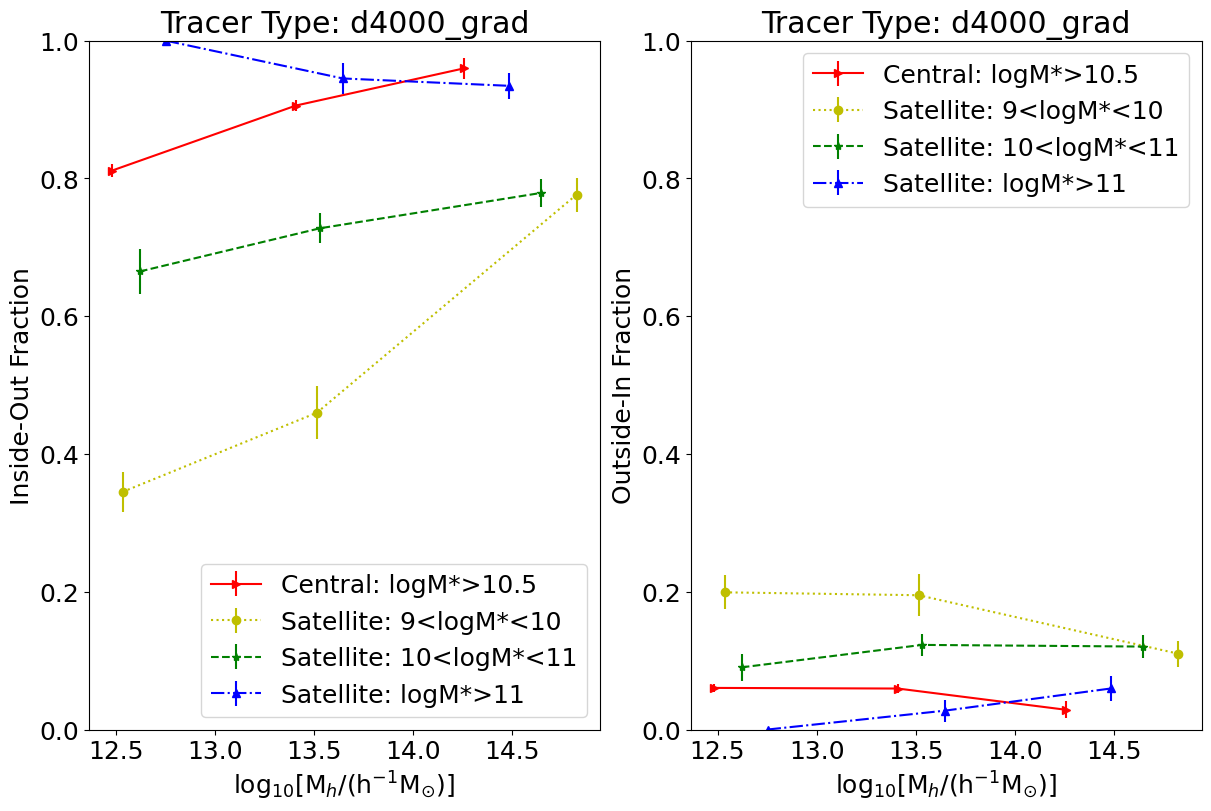 inside-out quenching fraction
Back up
(Jain et al. in prep.)
Fq Cq vs. gradient (discrepancy between sSFR and D4000)
FqCq
Gradient
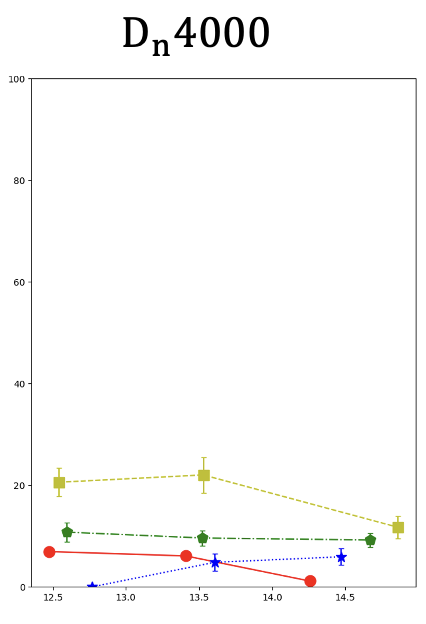 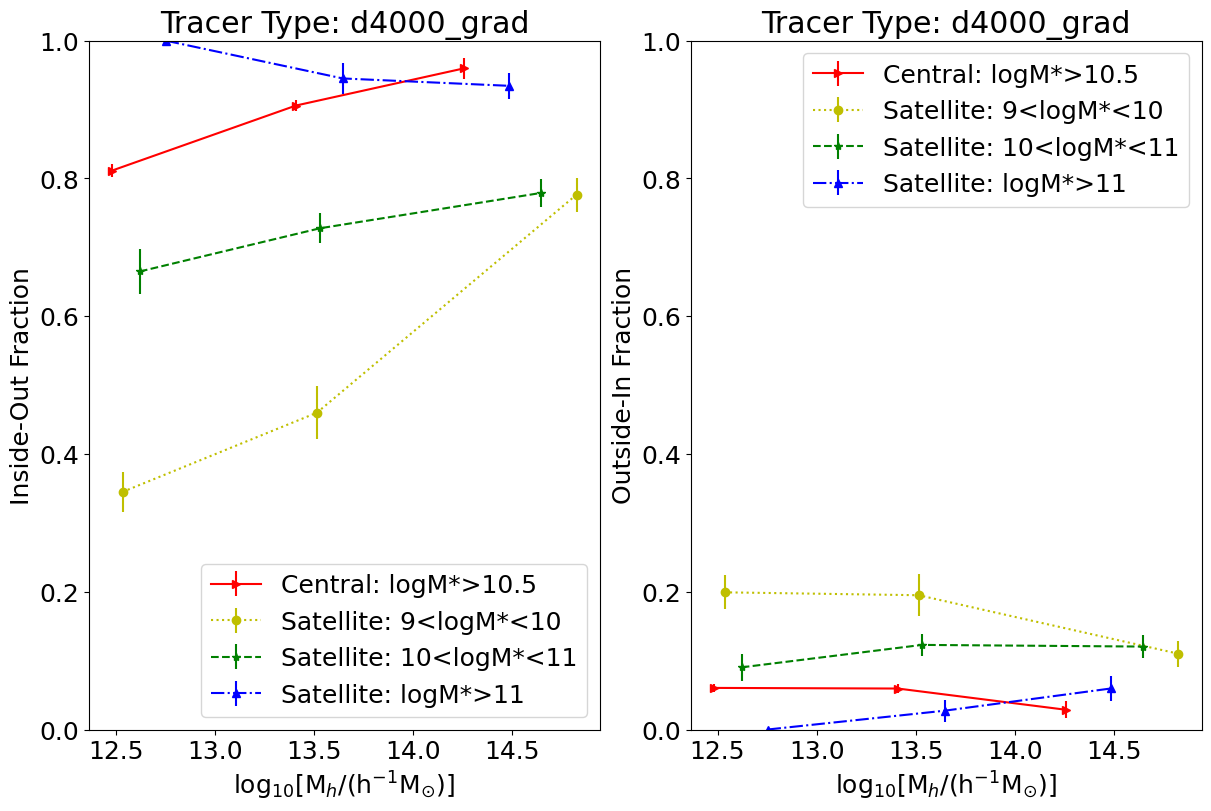 outside-in quenching fraction
Back up
(Jain et al. in prep.)